Welcome to the Duke of Edinburgh’s Award Scheme
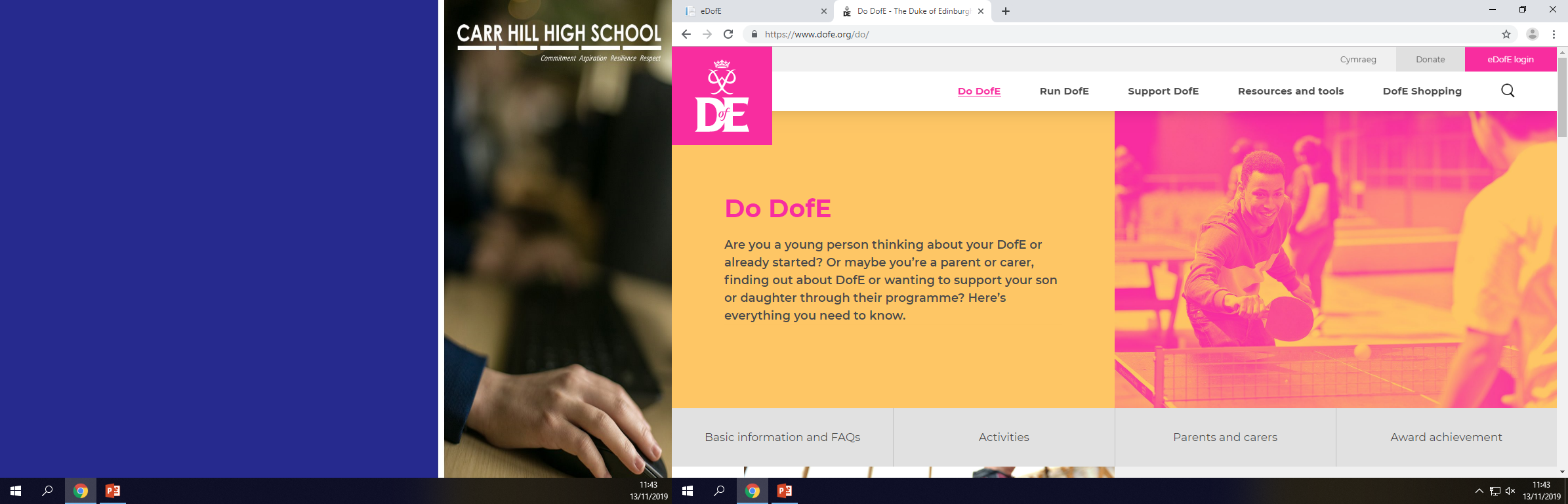 To find out more go to 
Or speak to Mrs Beckett in school
https://www.dofe.org/do/
What is the DofE
A life-changing experience. A fun time with friends. An opportunity to discover new interests and talents. A tool to develop essential skills for life and work. A recognised mark of achievement; respected by employers.
The DofE is many things to many people, supporting generations to successfully navigate adult life.
14-24 year-olds can do a DofE programme at one of three progressive levels which, when successfully completed, leads to a Bronze, Silver or Gold Duke of Edinburgh’s Award.
There are four sections to complete at Bronze and Silver level and five at Gold. They involve helping the community/environment, becoming fitter, developing new skills, planning, training for and completing an expedition
Any young person can do their DofE – regardless of ability, gender, background or location. Achieving an Award isn’t a competition or about being first. It’s all about setting personal challenges and pushing personal boundaries.
Through a DofE programme young people have fun, make friends, improve their self-esteem and build confidence. They gain essential skills and attributes for work and life such as resilience, problem-solving, team-working, communication and drive, enhancing CVs and uni and job applications. Top employers recognise the work-ready skills Award holders bring to their business.
Achieving an Award will give you skills, confidence and an edge over others when you apply for college, university or a job. Beyond your academic achievements, universities want to see evidence of so called ‘soft skills’ that you have developed through extra-curricular activities, such as communication, commitment, leadership and teamwork. Your DofE Award is a fantastic way to demonstrate and evidence these skills in practice.
Sections
There are four main sections of a DofE programme; Physical, Skills, Volunteering, and Expedition.
Physical section
What activities count
For your physical activity you need to choose any sport, dance or fitness activity – in short, anything that requires a sustained level of energy and physical activity. For example, playing a sport regularly and showing personal improvement would count. However, learning to be a coach in the same sport would be a Skills section activity, whilst being a volunteer coach counts for the Volunteering section.
Skills section
What activities count
For your skills activity you need to choose an activity that will allow you to prove you have broadened your understanding and increased your expertise in your chosen skill. It should not be a physical activity, for example horse riding, as this counts towards your Physical section, however, you could choose to learn about caring for horses.
Volunteering section
What activities count
Volunteering is simple. It’s about choosing to give time to help people, the community or society, the environment or animals.
Your volunteering must not be done for a business but can be undertaken for a charity or not-for-profit organisation. For your volunteering activity you need to choose to give time to do something useful without getting paid (apart from expenses).
Expedition section
What activities count
, you will need to plan, train for and complete an unaccompanied, self-reliant expedition with an agreed aim. You must do the correct training for your level and mode of travel, at least one practice expedition, a qualifying expedition (the one that is assessed) and a final presentation in order to complete the section.
Your expedition must be completed by your own physical efforts with minimal external intervention and without motorised assistance. Your route should also be a continuous journey.
https://www.youtube.com/watch?v=mbtr92yavas&list=PLJwqW7XmD1vniUWlergmLViY7OJctvbKT
Bronze timescales
It will usually take you at least 6 months to complete your Bronze programme.
– Volunteering section: 3 months– Physical section: 3 months– Skills section: 3 months– Expedition section: 2 days/1 night
You also have to spend an extra three months on one of the Volunteering, Physical or Skills sections. It’s your choice which one and, though you can change your mind later, you should decide which section you want to do for longer at the beginning. Knowing how long you’re going to do it for will help you to choose your activity and set your goals for each section.
Important information
How much will it cost?
The initial cost is £30 to set up a DofE account, cover admin and go towards the up keep of our tents etc
The expeditions will cost about £35
Our expeditions will be taking place on Saturday 13th June and the weekend of 27th/28th June
We have tents, rucksacks and some walking boots, 
so you do not need to buy them especially